BELOHORIZONTECIDADE VIVA
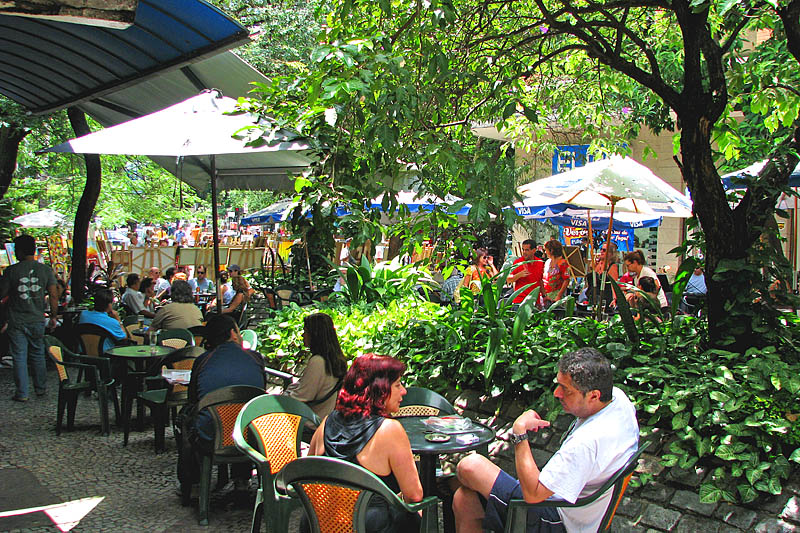 Cidade viva

O que é uma cidade viva? Imagine as ruas de Paris, Nova York e Barcelona. O que elas têm em comum? Gente caminhando em todas as direções, movimento, vida, música, cultura.

E o que leva as pessoas a caminharem pelas ruas?
Ruas iluminadas, com calçadas bem cuidadas, comércio de portas abertas, bares, restaurantes, música, teatro, cafés...

Belo Horizonte é um berço musical e volta a investir e incentivar atividades culturais, como as apresentações de música e dança nos bares.
Bares, restaurantes, floriculturas, bancas de revistas, lotéricas, lojas de roupa, salões de beleza, cafés, padarias são pontos de luz que dão segurança às ruas;

Gente atrai gente;

Serviço público de qualidade;

Calçadas bem cuidadas
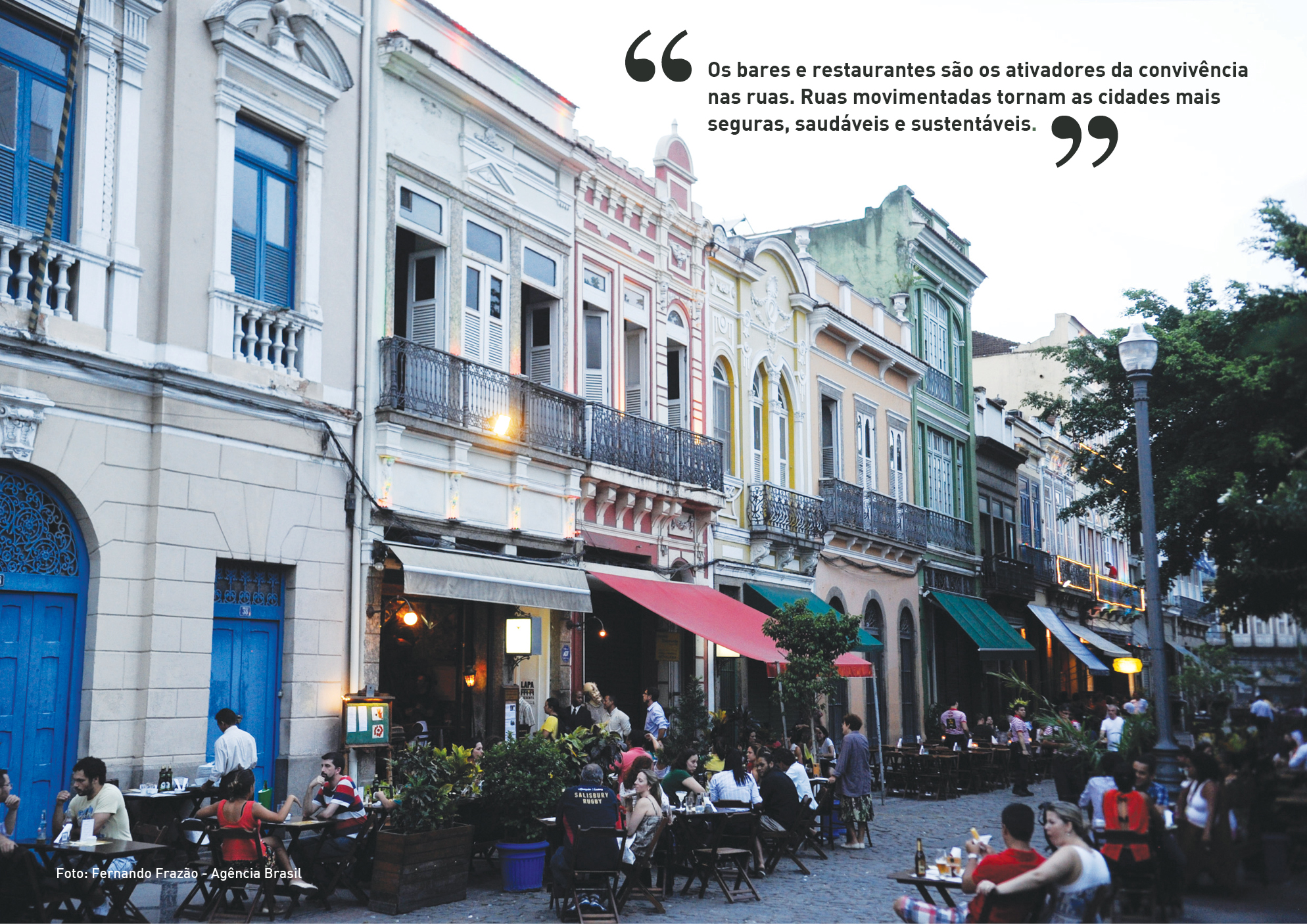 Cidades Adensadas

Você sabe quantos habitantes Belo Horizonte tem por Km²?
7.200 habitantes por Km²
Rio de Janeiro?
 5.200 habitantes por Km²
E São Paulo? 
7.300 habitantes por Km²
Paris? 
21.000 habitantes por Km²
Manhattan?
 27.800 habitantes por Km²
Barcelona?
 35.000 habitantes por Km²
Cidade com áreas de uso misto

Áreas que mesclam comércio, serviços e moradia

Morar perto do trabalho e da escola significa:
Menos gente usando carro, mais tempo para o lazer;
Ruas repletas de pedestres, mais segurança
Estímulo ao comércio dos bairros
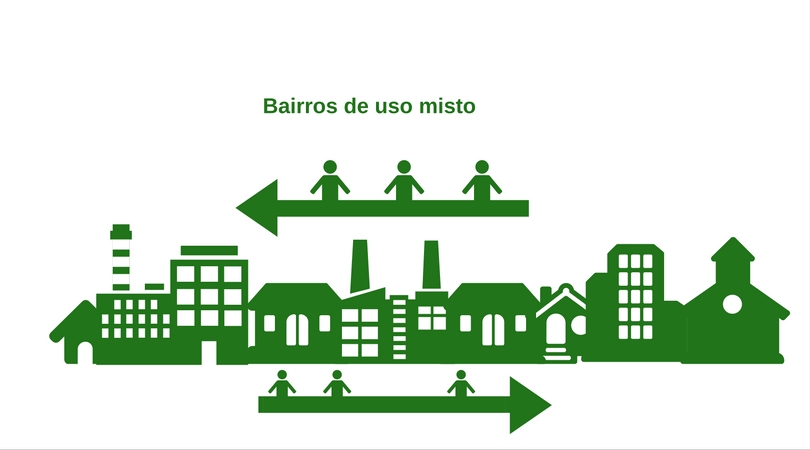 É preciso encontrar soluções para garantir serviços públicos de qualidade para que as pessoas ocupem as ruas.
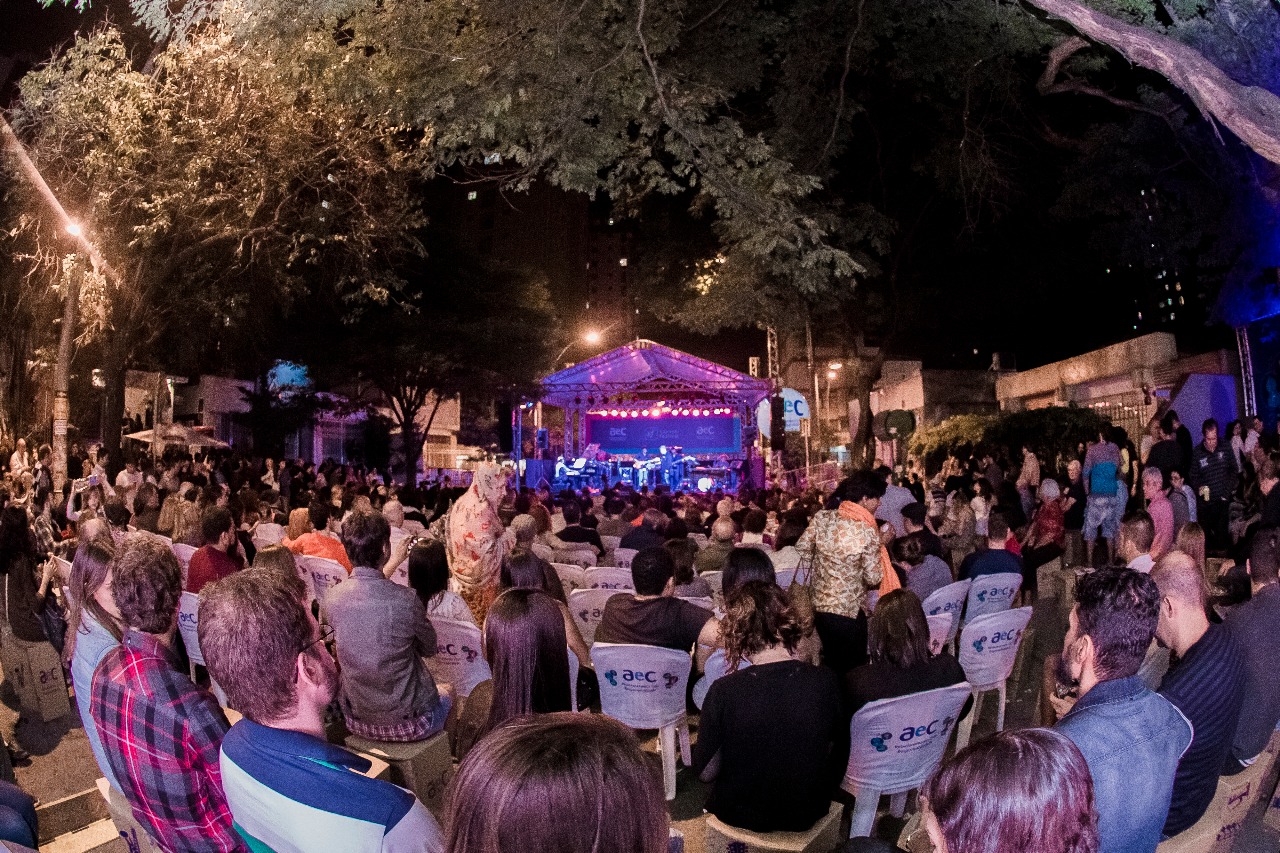 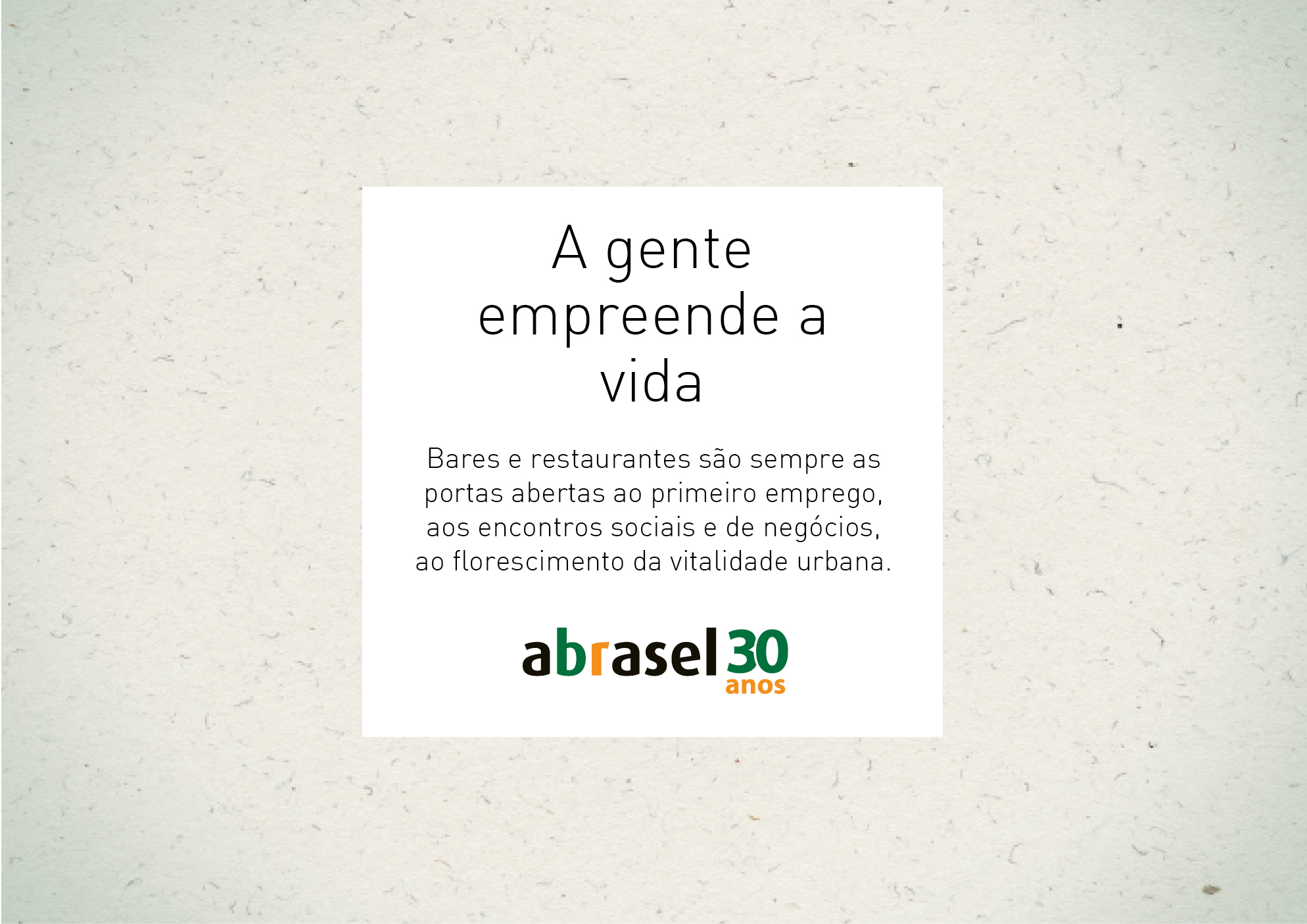 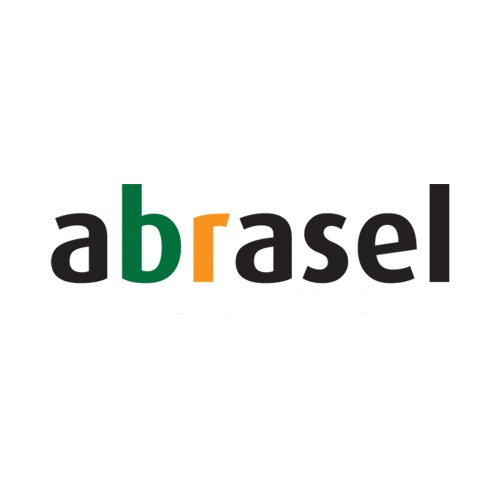